Assistenza Extraospedaliera Integrata
Luca Barbieri
Servizio Assistenza Territoriale
Direzione Generale Cura della Persona, Salute e Welfare
Assessorato Politiche per la Salute
12 Ottobre 2020
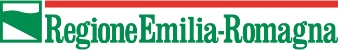 Assistenza extraospedaliera integrata: opportunità del contesto
Per migliorare continuità di cura e integrazione, nella prima fase dell’emergenza sanitaria la Regione Emilia-Romagna ha implementato una specifica risposta territoriale d’equipe che si è affiancata al modello di assistenza multiprofessionale preesistente, orientato ad affrontare l’epidemia della cronicità, e quindi la crescita della domanda di assistenza a lungo termine, proponendo una risposta di prossimità: al proprio domicilio, presso strutture intermedie o di lungo-assistenza.

Tale risposta si fonda sulla centralità delle Cure Territoriali (Informali, Primarie e Intermedie) quale ambito in cui si possono gestire bisogni di diversa natura - clinica, assistenziale ed esistenziale - strutturando i processi di cura e assistenza sostenibili  e nel rispetto delle preferenze espresse dalla persona.

L’obiettivo a medio termine è quello di costituire equipe multiprofessionali capaci di dare risposte clinico-assistenziali ai principali bisogni della popolazione e di garantire continuità dell’assistenza tra i diversi setting territoriali.
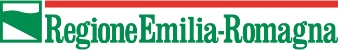 Assistenza domiciliare
Durante il picco pandemico le attività di assistenza domiciliare «tradizionali» (ADI e cure palliative) sono proseguite con modalità diversificate a seconda della complessità dei casi. Tuttavia:
sono state attivate modalità strutturate di monitoraggio telefonico/videochiamata, in particolare infermieristico;
sono stati presi in carico i pazienti covid positivi con necessità di assistenza al domicilio (senza ricovero) in integrazione con l’attività delle Unità Speciali di Continuità Assistenziale;
sono stati presi in carico i pazienti stabilizzati dimessi dagli ospedali con dimissione protetta.
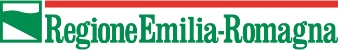 Unità Speciali di Continuità Assistenziale: linee di indirizzo regionali per la loro istituzione del 16 marzo 2020
53 USCA funzionanti sul territorio regionale con modelli organizzativi differenziati. Di queste 
1 USCA pediatrica nel modenese, 
9 USCA dedicate alle CRA (4 nel reggiano, 3 nel riminese, 2 nel territorio di Forlì-Cesena)

Attualmente ne fanno parte 314 medici (medici di medicina generale, specialisti ambulatoriali, specializzandi, medici dipendenti e PLS) e 25 infermieri.
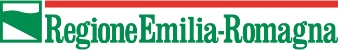 63.508 prestazioni complessivamente erogate
Altro: comprende tamponi, ECG, terapie farmacologiche, eco polmonari
A Reggio Emilia sono attivi anche 18 ambulatori COVID cure primarie che hanno erogato 3.568 prestazioni
Cure domiciliari e caregiver familiare
Le cure domiciliari presuppongono un attore determinante: il caregiver familiare.

Il  37% dei pazienti assistiti in ADI ha un caregiver familiare di riferimento e 21% un assistente privato, con percentuali più alte se si correla al grado di non autosufficienza.

I LEA prevedono che il Progetto di assistenza individuale sia redatto con il coinvolgimento del paziente e della sua famiglia.

La quarantena prolungata e la sospensione di alcuni servizi ha incrementato le difficoltà dei caregiver nella gestione delle persone non autosufficienti e con disabilità, in particolare di quelle affette da demenza o da altre malattie degenerative che comportano un deterioramento cognitivo, persone con disabilità intellettiva e disturbi del comportamento.

La Regione ha valutato particolarmente urgente riattivare gli interventi a sostegno dei caregiver e delle famiglie, che hanno sostenuto un lavoro di cura molto gravoso a causa della sospensione dei servizi.
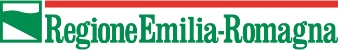 Caregiver familiare: riconoscimento e sostegno
Con la  LR 2/2014 «Norme per il riconoscimento ed il sostegno del caregiver familiare (persona che presta volontariamente cura ed assistenza)», prima in Italia, la Regione ha riconosciuto e promosso, nell’ambito delle politiche di welfare, la cura familiare e la solidarietà come beni sociali, in un’ottica di responsabilizzazione diffusa e sviluppo di comunità.

Nel 2017 le linee attuative hanno declinato più nello specifico azioni e interventi da promuoversi a livello regionale e territoriale e con il concorso del terzo settore e con il PSSR 2017-2019 l’azione ha iniziato a prendere corpo nell’ambito dei Piani di zona distrettuali per la salute e il benessere sociale.
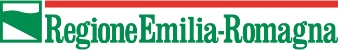 Caregiver familiare: azioni concrete
A fine 2019, la Regione ha deliberato uno stanziamento  di 7 mln di euro per garantire omogeneamente in tutta la Regione in modo capillare le misure a sostegno del caregiver, fra cui:

      - interventi di sollievo, anche domiciliari;  
      - supporti per fronteggiare le emergenze; 
      - sostegno nell’assistenza e possibilità di consulenze specialistiche;
      - ascolto e  disponibilità, riferimenti e contatti dei servizi; 
      - opportunità di formazione e informazione.

A settembre 2020 sono stati approvati le schede e gli strumenti tecnici per il riconoscimento e il sostegno del caregiver familiare, cioè
 
      - La scheda di riconoscimento del caregiver familiare (funzionale a  
        facilitare l’accesso del caregiver ai servizi sanitari sociali ed educativi)
      - Format unico di progetto personalizzato con la Sezione caregiver (contenente la 	scheda bisogni del caregiver e la rilevazione dello stress) da includere nel progetto
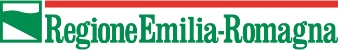 Cure di prossimità e realtà ospedaliera
L’organizzazione dell’accesso ai servizi territoriali ha consentito, attraverso le centrali di governo della continuità ospedale-territorio (di riferimento distrettuale o aziendale), di dimostrare la sua efficacia permettendo la presa in carico in assistenza domiciliare di pazienti stabilizzati ma ancora bisognosi di assistenza.

Tale organizzazione, ancora disomogenea sul territorio, va implementata su tutto il territorio regionale.
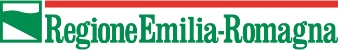 Ambiti di miglioramento dell’assistenza extraospedaliera
Costituzione di equipe di cure  territoriali multiprofessionali in cui siano integrati i  Medici di Continuità Assistenziale, a partire dall’esperienza delle USCA, per garantire non solo la continuità dell’assistenza anche durante le ore diurne feriali per determinate tipologie di assistiti (pazienti in condizione di isolamento domiciliare, pazienti fragili, pazienti cronici, ecc.)

Investimento sulla figura dell’infermiere di comunità e, più in generale, sull’infermieristica territoriale

Rafforzamento delle centrali di governo della continuità ospedale-territorio

Adozione di modelli e strumenti che consentano piani di cura personalizzati, piani di autocura, continuità delle cure: sviluppo di progetti di Telemedicina e Teleconsulto ed estensione dell’utilizzo del Fascicolo Sanitario Elettronico

Adeguamento della dotazione tecnologica degli studi dei Medici di medicina generale e dei Pediatri di libera scelta
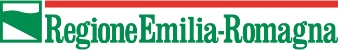 Ambiti di miglioramento dell’assistenza extraospedaliera
Rafforzamento della capacità di risposta territoriale in emergenza per intercettare le esigenze di bassa intensità assistenziale

Potenziamento delle forme alternative al ricovero ospedaliero con servizi in prossimità dei luoghi di vita anche attraverso l’implementazione della rete delle Cure Intermedie (OsCo, residenzialità temporanea, ass.domiciliare ad alta complessità,…)

Revisione dell’assegno di cura come strumento di sostegno economico per il mantenimento al domicilio della persona non autosufficiente

Completamento del percorso di dematerializzazione delle ricette e informatizzazione dei percorsi prescrittivi e di fornitura dell’assistenza integrativa e protesica

Sviluppo di strumenti di comunicazione innovativi e coerenti con gli obiettivi di integrazione

Investimento su sistemi informativi evoluti che permettano una misurazione e rendicontazione  periodica su processi e risultati
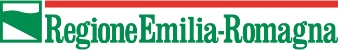